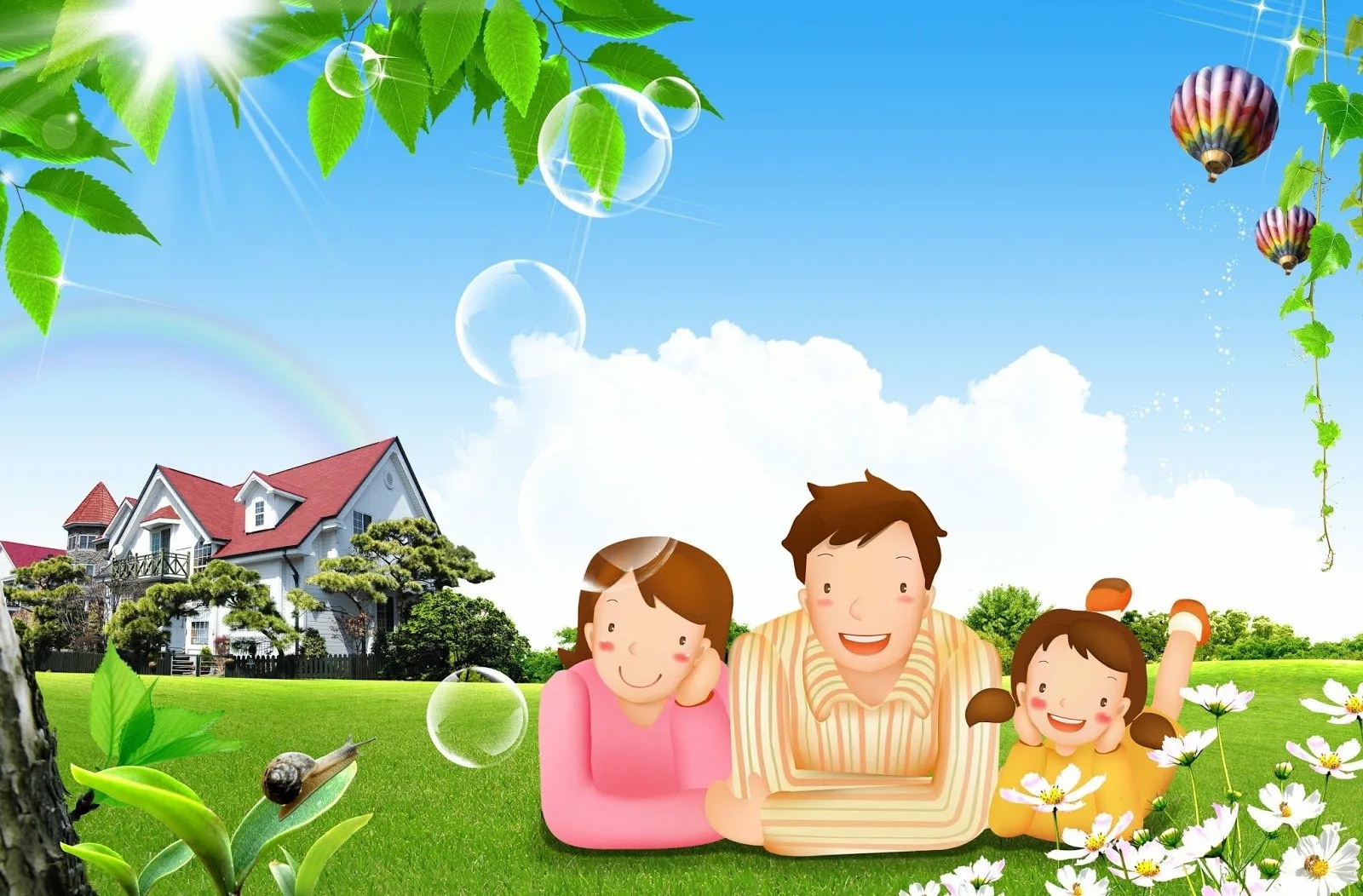 Организация взаимодействия с родителями младших дошкольников,в период ограничительных мер связанных с эпидемиологической обстановкой.
Выполнила:
педагог-психолог: Думникова Е. А
МБДОУ №150.
000
Детство – самая незабываемая пора для каждого человека.
Прежде всего, в семье у ребенка складывается первое представления о справедливости и добре, окружающем мире, о долге и ответственности.
Родительская любовь для ребенка как «запас прочности», она создает ощущение психологической защищенности.
Цель: - Выстроить подлинное доверие и партнерство с семьей  младших дошкольников в период ограничительных мер связанных с эпидемиологической обстановкой. - Создать эффективное социально-психологического сопровождение дошкольников к условиям детского сада. - Помочь детям и их родителям не посещающих  ДОУ (в период ограничительных мер).Задачи:- Повысить уровень компетентности родителей и привлечь их к сотрудничеству в вопросах развития детей.-  Обеспечить информационно – просветительскую поддержку выбора родителями направлений в развитии и воспитании посредством выработки компетентной педагогической позиции по отношению к собственному ребенку.- Работать в тесном контакте с семьями воспитанников посещающих ДОУ, и тех кто вынужден сидеть дома.
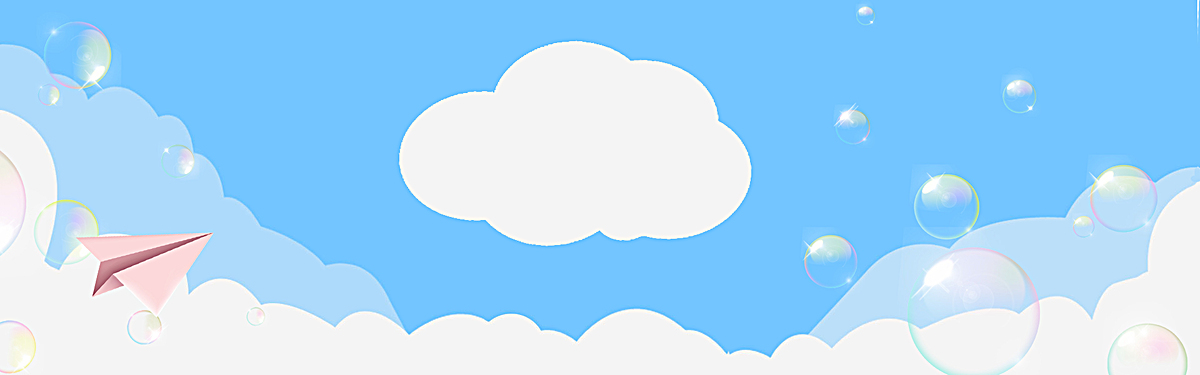 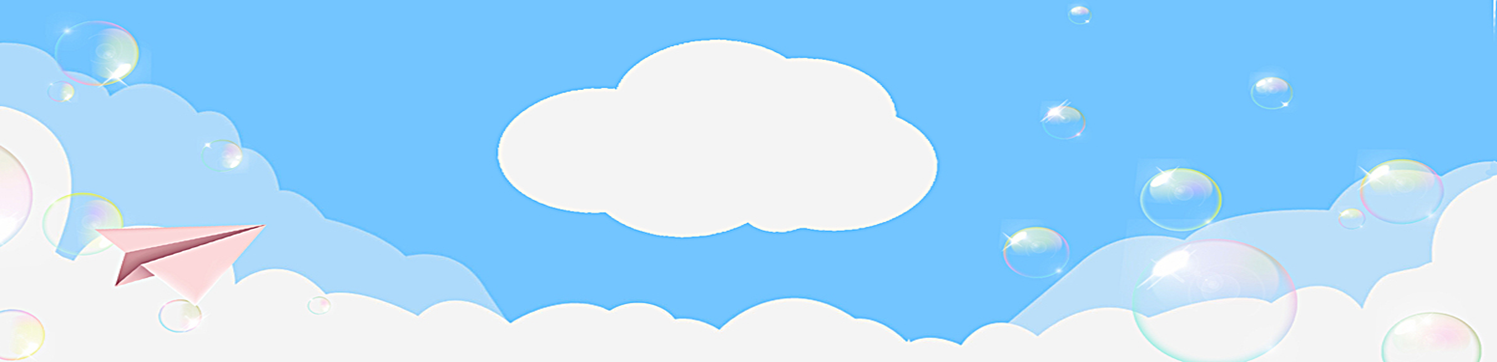 Именно поэтому одним из главных правил в работе по взаимодействию с родителями детей младших школьников является:  «Мы готовы воспитывать, помогать и поддерживать вместе, но  не вместо Вас!»
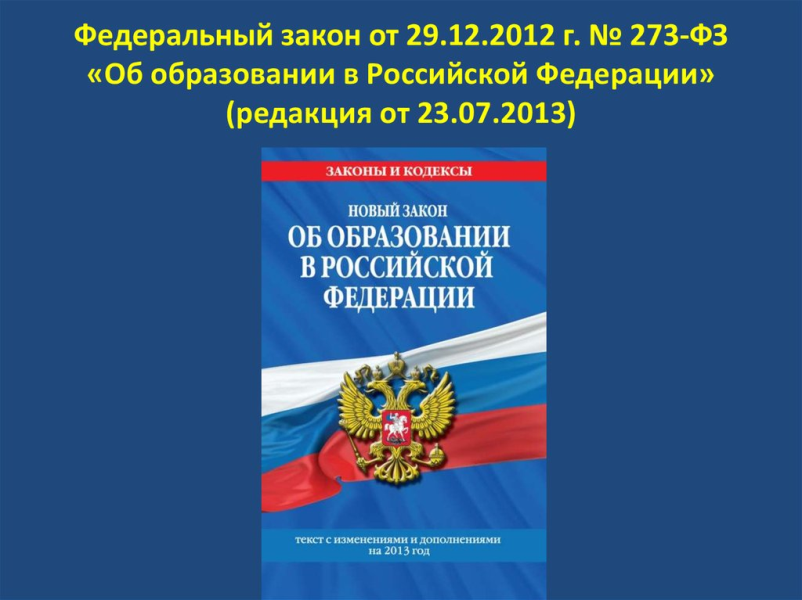 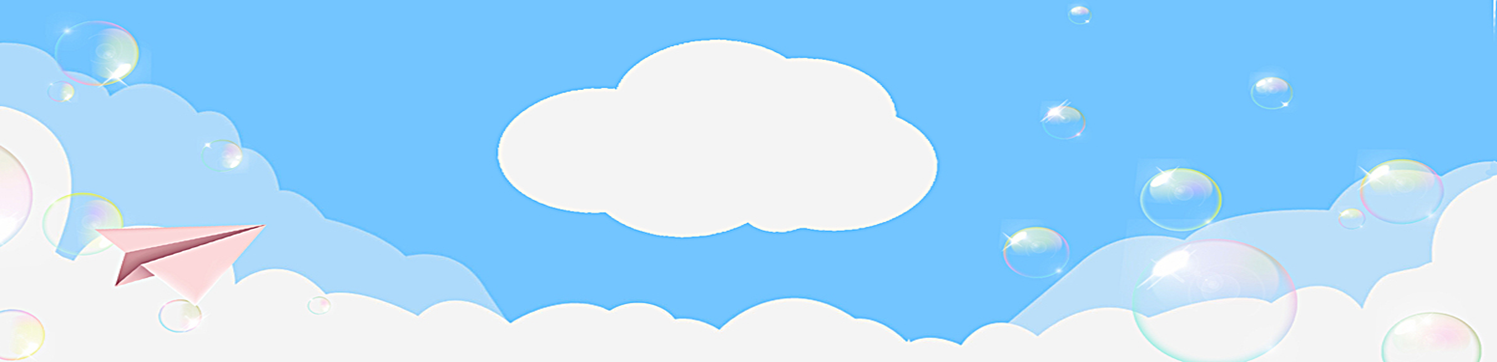 Этапы сотрудничества с родителями:- На 1 этапе осуществляется сбор информации.- На 2 этапе необходимо заинтересовать родителей той работой, которую будут проводить с ними педагоги детского сада.  - На 3 этапе необходимо формировать у родителей более полный образ своего ребенка и правильного его воспитания посредством сообщения им знания о ребенке .-  На 4 этапе воспитателям нужно поддерживать партнерские отношения с родителями. На этом этапе так же проводятся опросы родителей с целью изучения отдельных проблем семейного воспитания. - На 5 этапе  планируется конкретное содержание работы с родителями, определяются формы сотрудничества отдельно для каждой возрастной группы, учитываются совместное исследование и формирование личности ребенка.
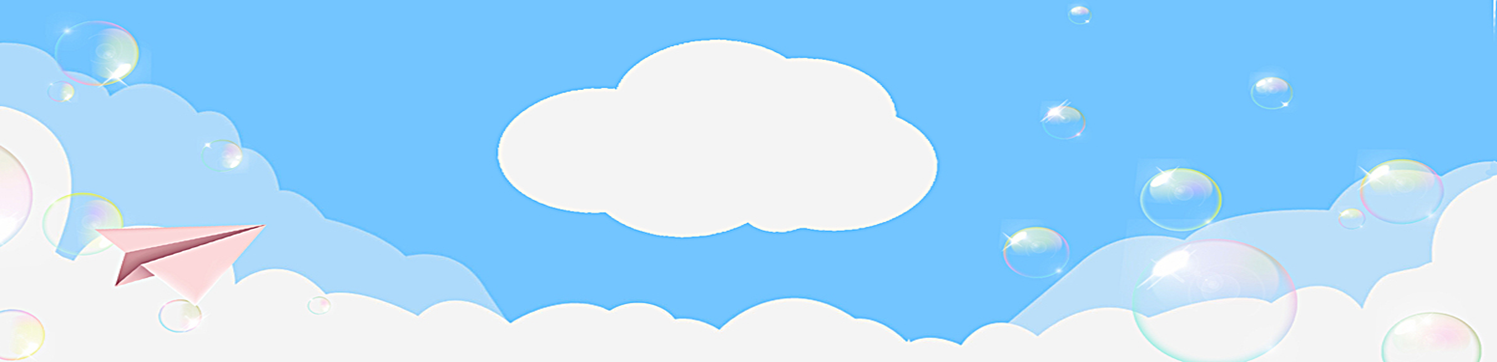 Методы работы:                                Формы работы:
Наблюдение
 Беседы.
 Тестирования.
 Анкетирования
Групповые.
 Индивидуальные.
 Наглядно-информационные.
 Традиционные.
  Нетрадиционные.
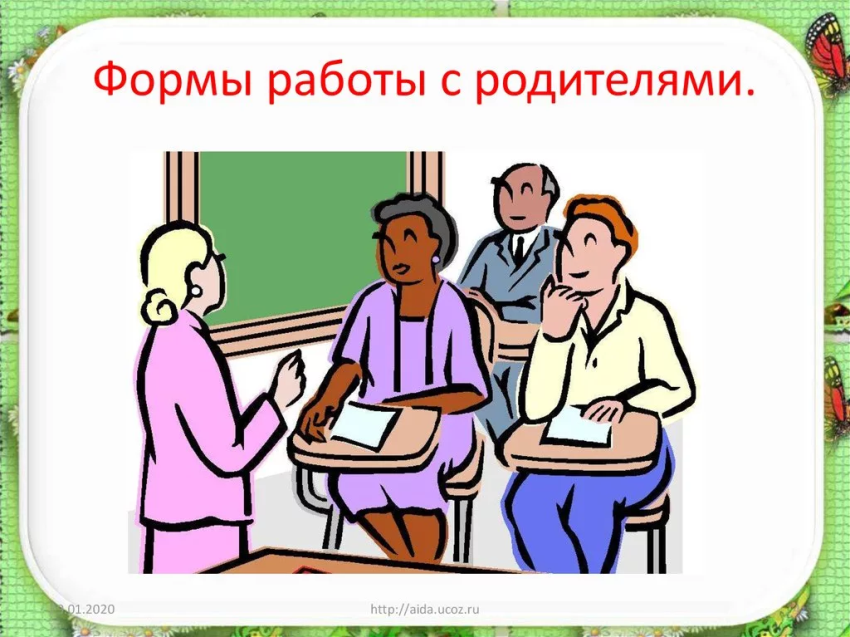 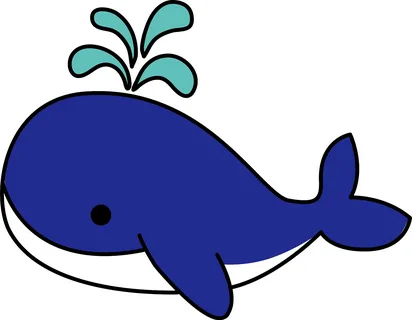 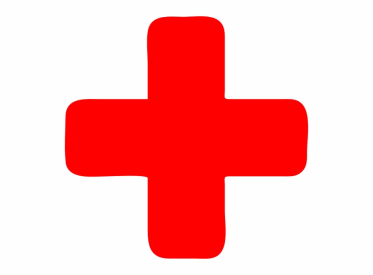 Партнерство                                             Сотрудничество
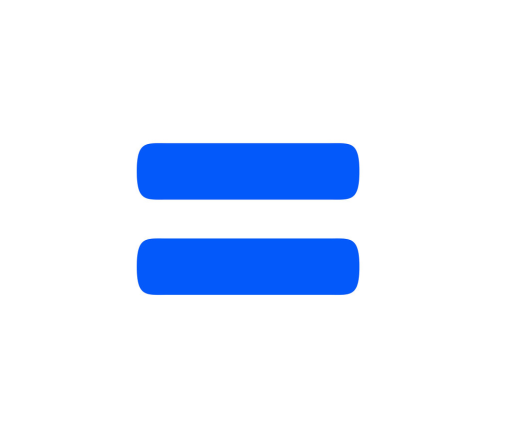 Организация взаимодействия с родителями.
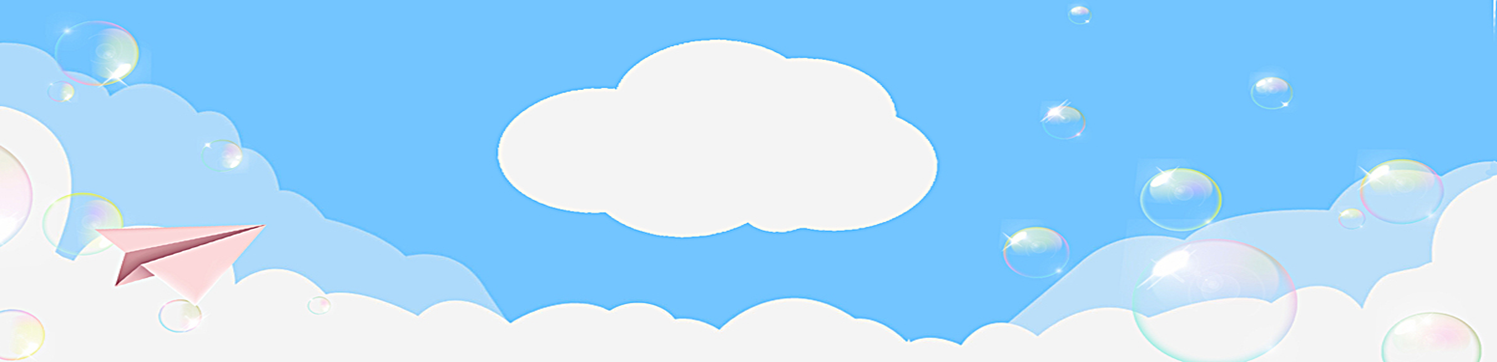 Опыт работы.   Младший дошкольный возраст ( 3-5 лет), чаще всего это ребята которые только начали посещать ДОУ, у многих из них проходит адаптация. В нашем саду первая встреча с родителями начинается с анкетирования и собеседования.   В своей работе использу следующие:                                              Анкеты.- Готов ли Ваш ребенок к детскому саду.- Сотрудничество детского сада и семьи.- Роль семьи и образовательной организации в  развитии ребенка.- Чего вы ждёте от нового учебного года?- Как вы оцениваете работу сотрудников детского сада?
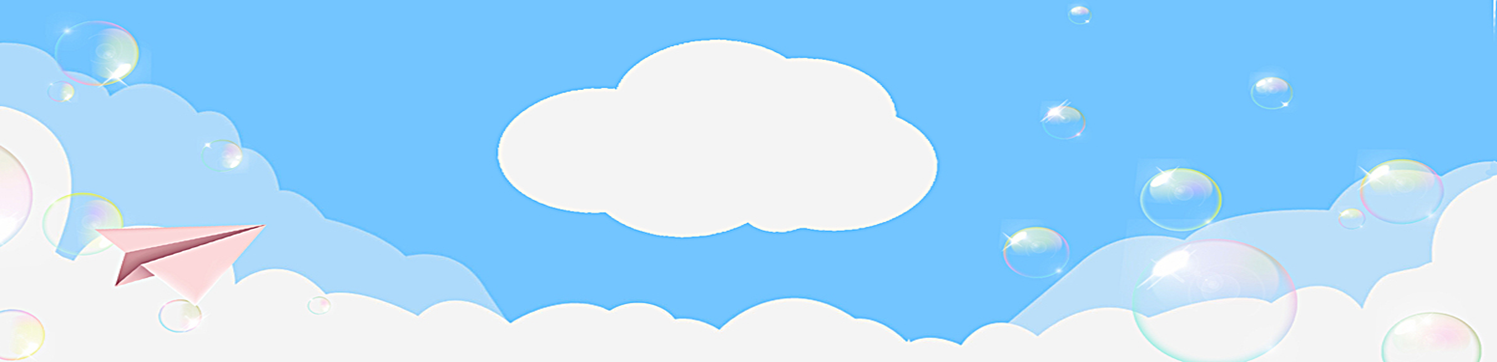 Почтовый ящик. Такая форма работы позволяет родителям делиться своими мыслями и является очень эффективной в режиме тяжелой эпидемиологической обстановки.
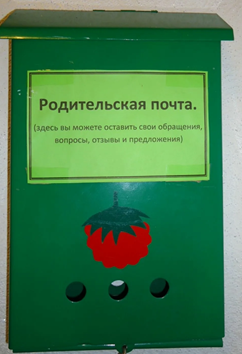 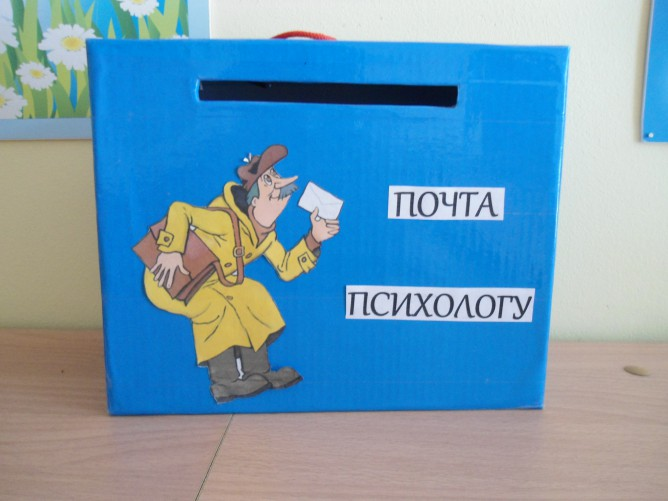 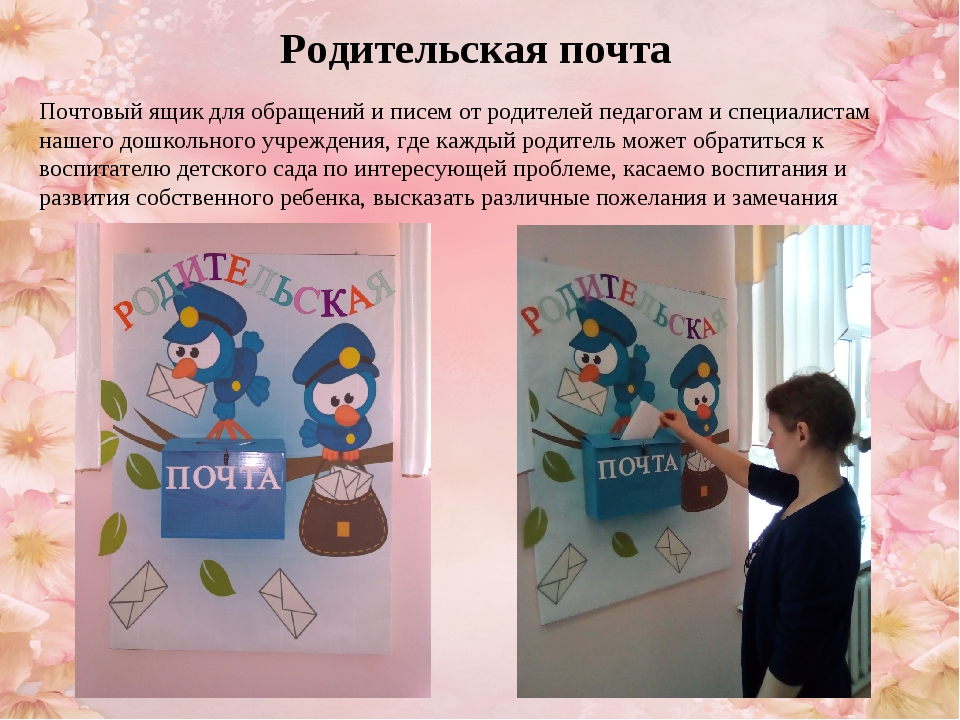 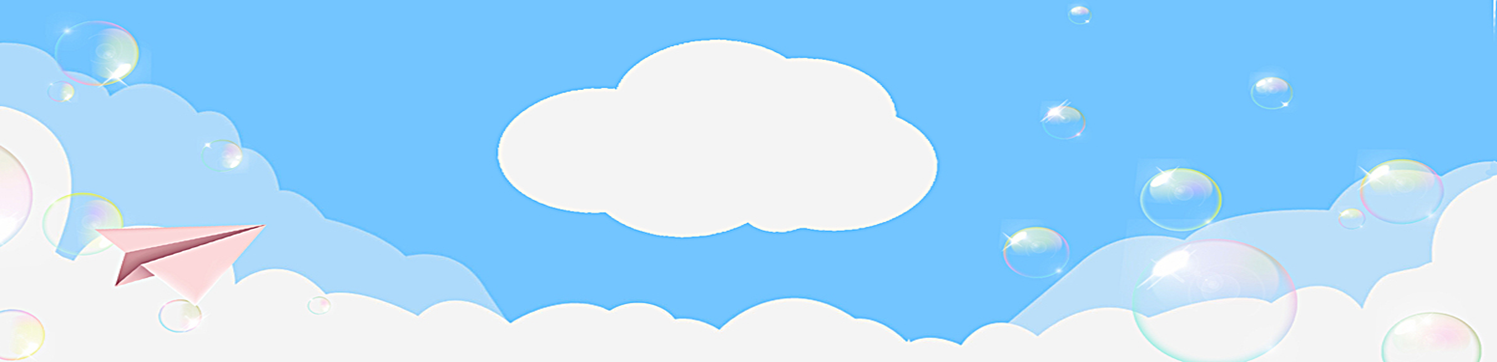 Индивидуальные беседы с родителями.                            - Семья. Семейный климат.- Ваш ребенок.- Предлагать ли детям делиться.- На что ребенок имеет право.- Совместный труд ребенка и взрослого. - Что стоит за плохим поведением и многое другое.
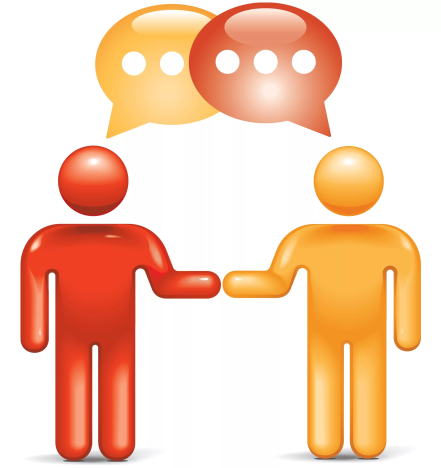 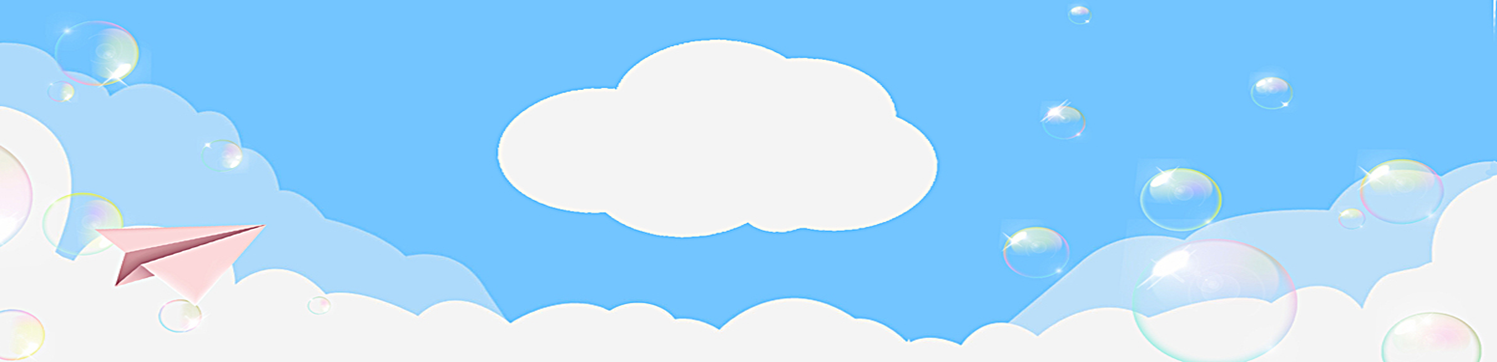 Очень хорошим спросом стала пользоваться информация в папках передвижках, темы которых выбирали сами родители, используя Наш почтовый ящик.                      Темы были самые разнообразные:- Как помочь ребенку адаптироваться к детскому саду.- Учить детей общаться.- Что рисует Ваш ребенок.- Возрастные особенности.(2-3;3-4;4-5)- Учим ребенка рисовать.- Эмоциональные нарушения.- Кризис 3-х лет.- Формирование навыков самообслуживания у детей младшего дошкольного возраста.- Учим ребенка проигрывать.- Хвалим ребенка правильно.- Капризы и упрямство, причины их появления.- Если Ваш ребенок тревожный. И многое другое..
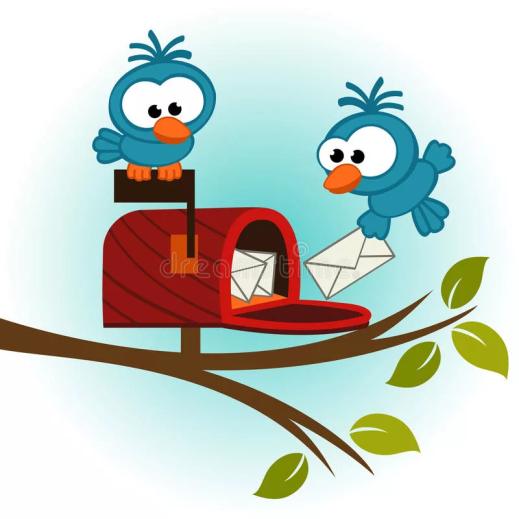 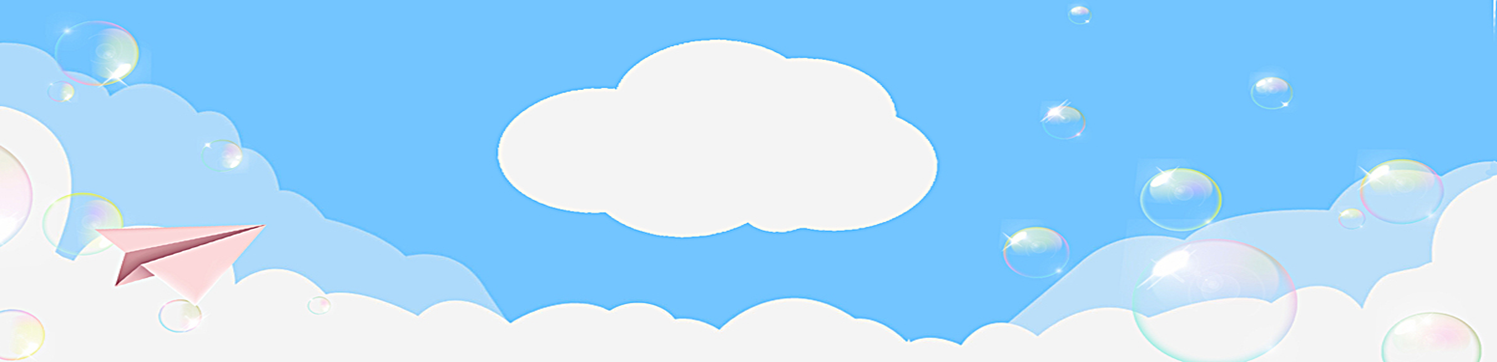 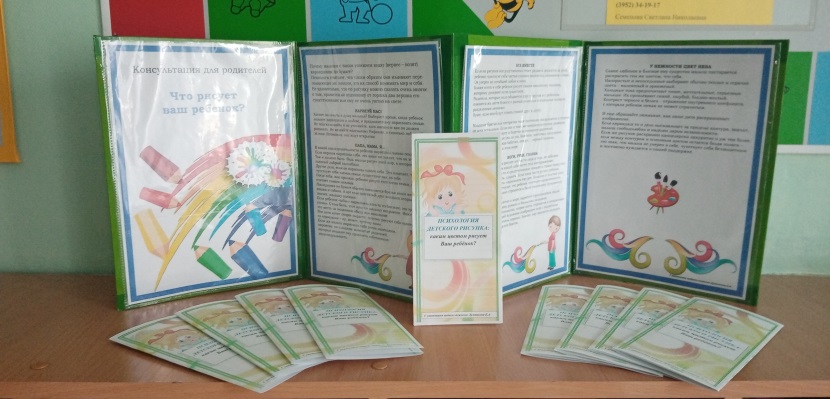 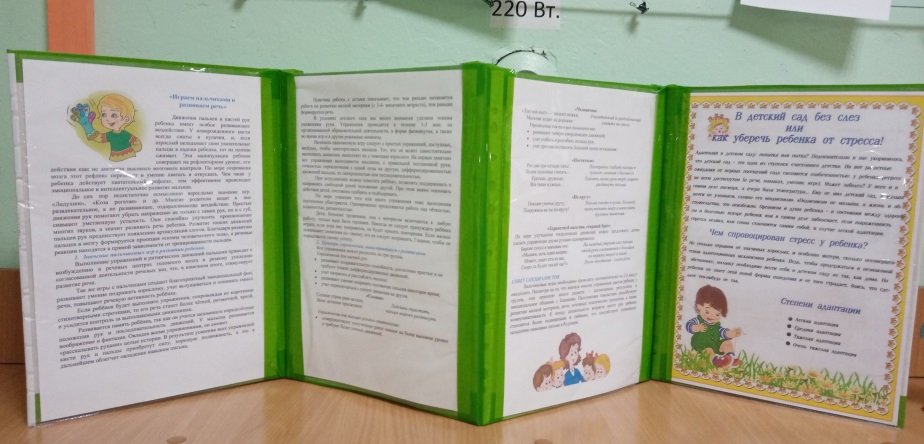 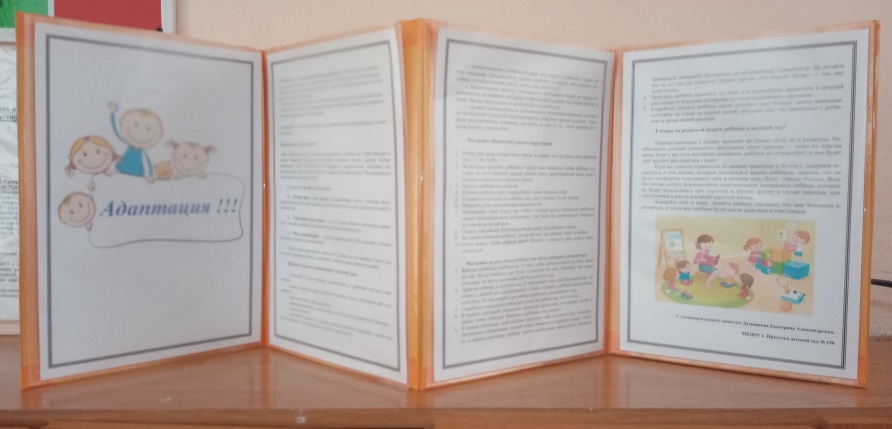 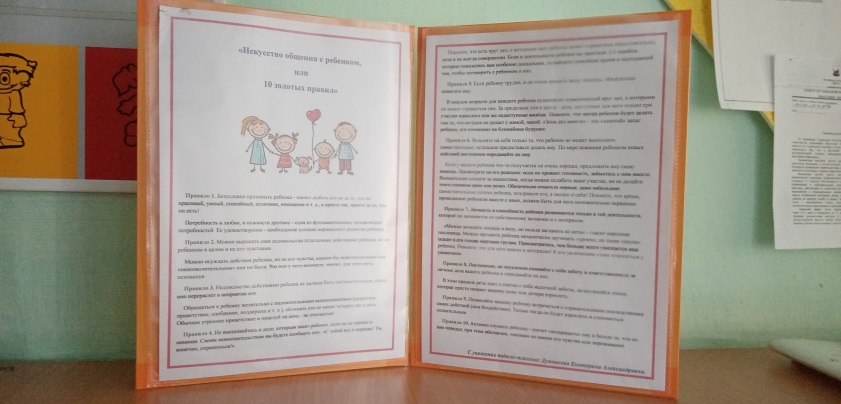 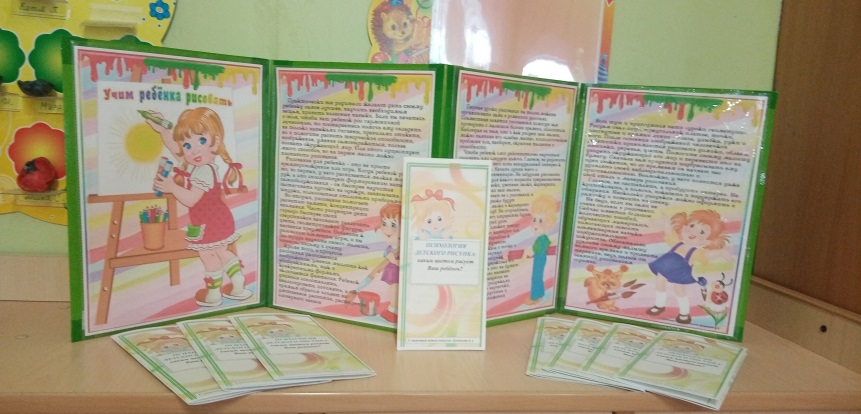 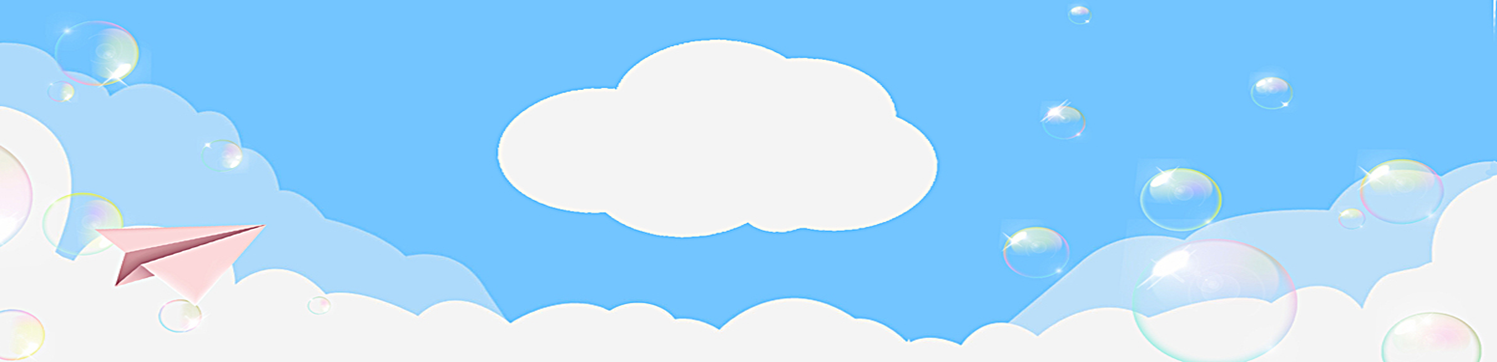 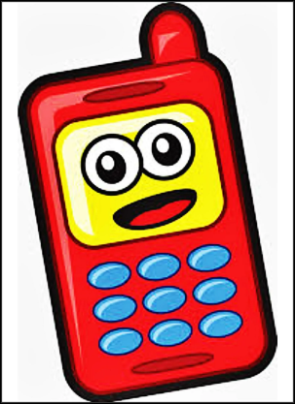 Хотелось бы отметить, что не забывали мы и О ТЕХ КТО ДОМА! Родители чьи дети сидели дома, во время дежурных групп также получали всю информацию путем социальных сетей (VIBER), сайта детского сада.   Информацию с папок-передвижек пересылали в группы в формате PDF.          Родители всегда могли связаться с нами и получить консультацию по волнующих их теме.
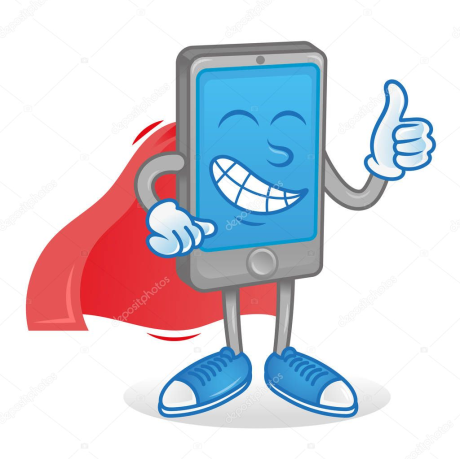 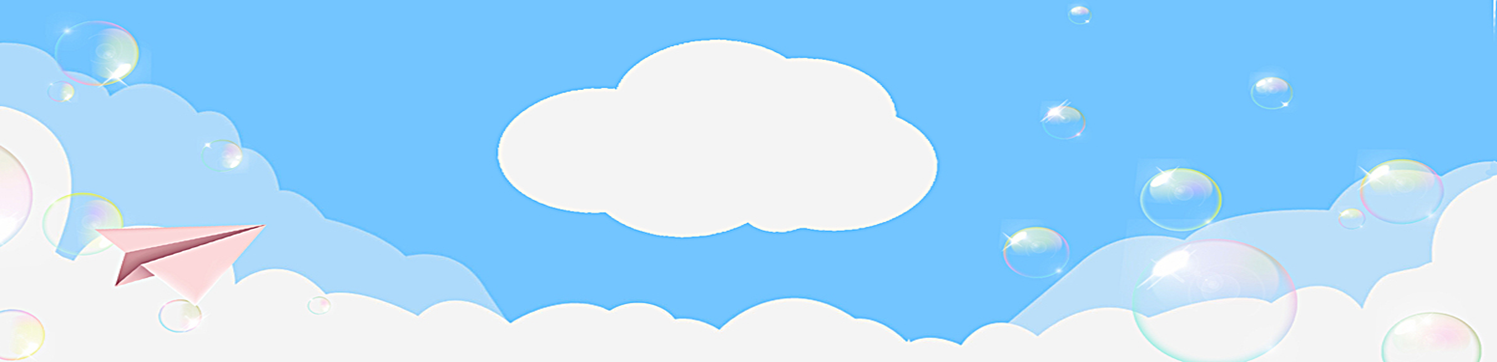 Выставки детского творчества.
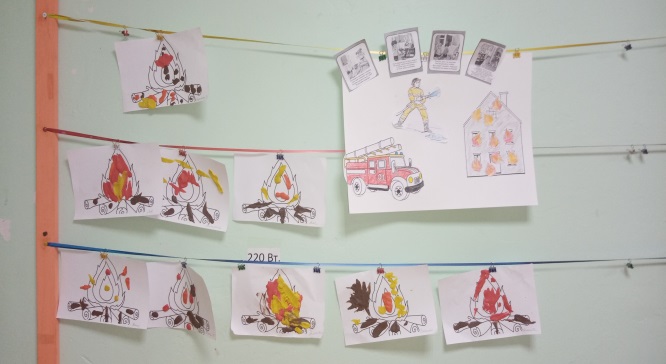 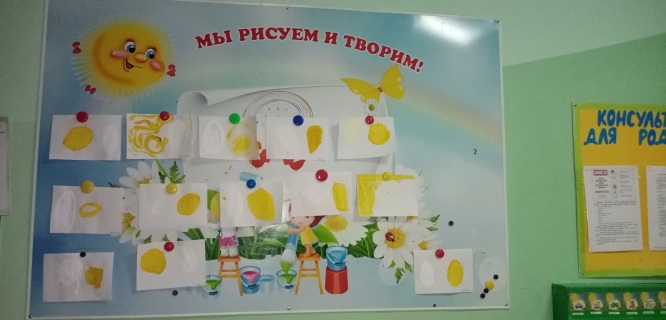 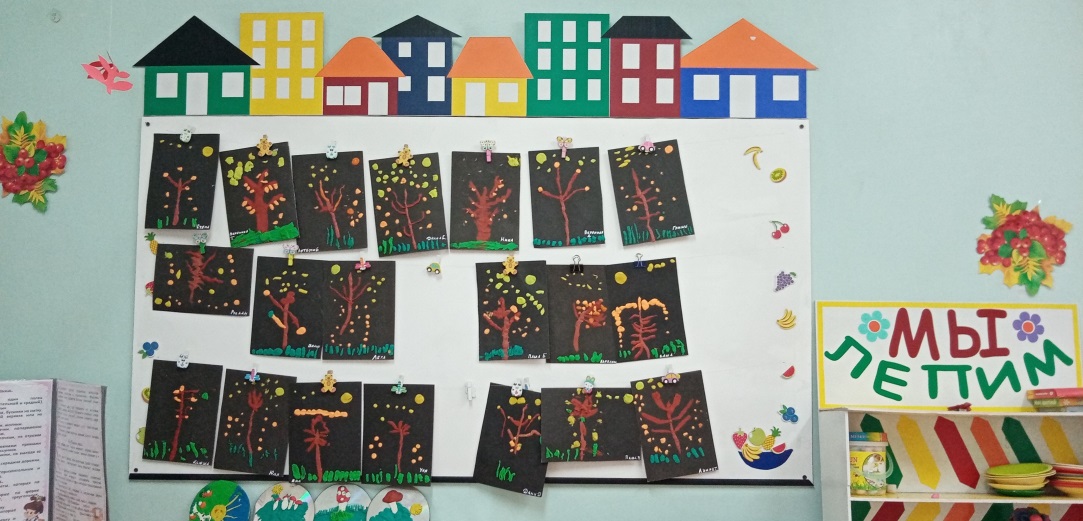 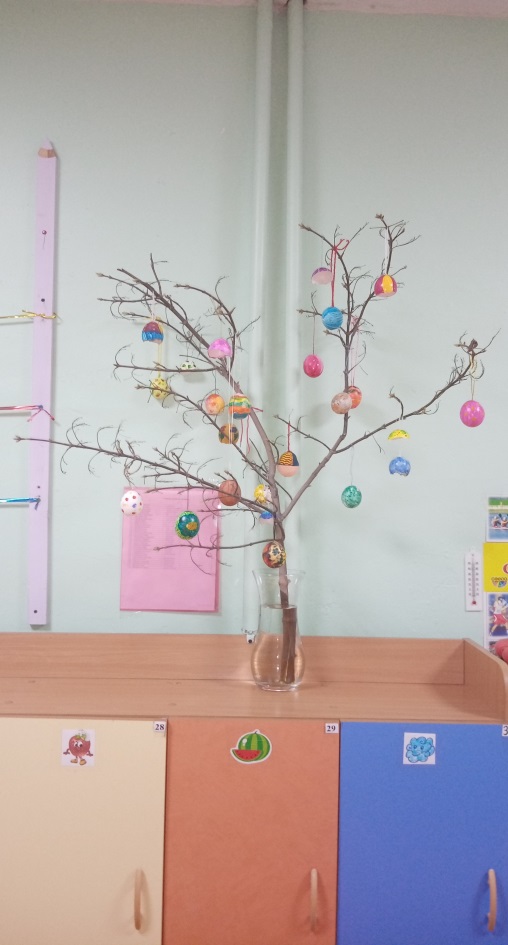 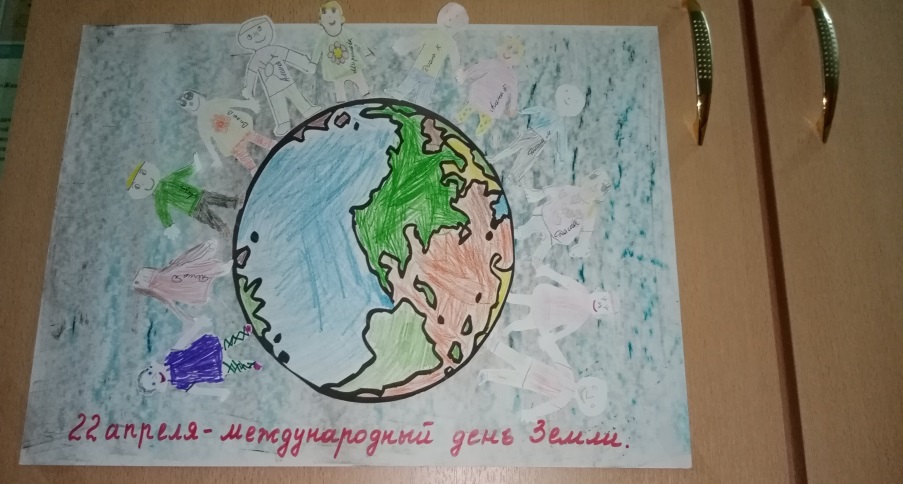 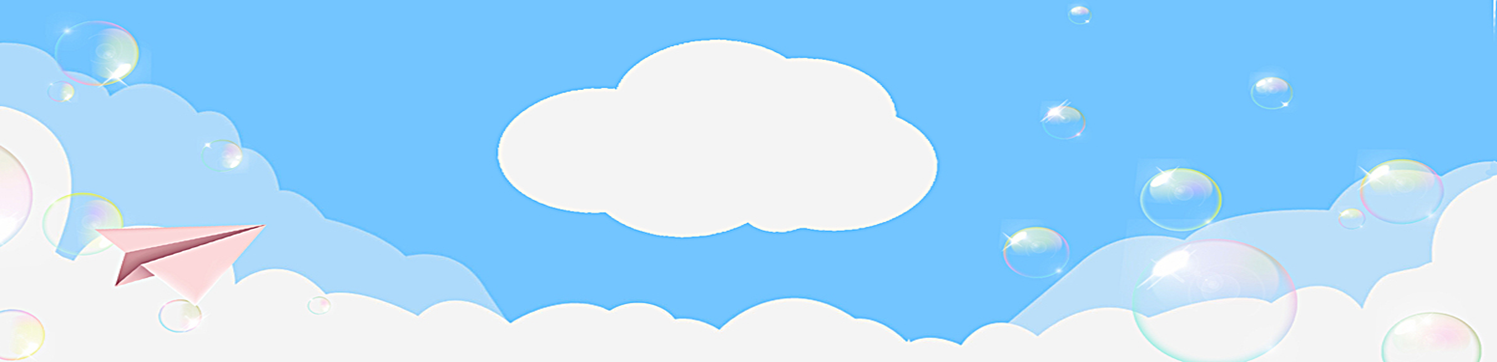 В родительском уголке был оформлен             «Уголок адаптации».
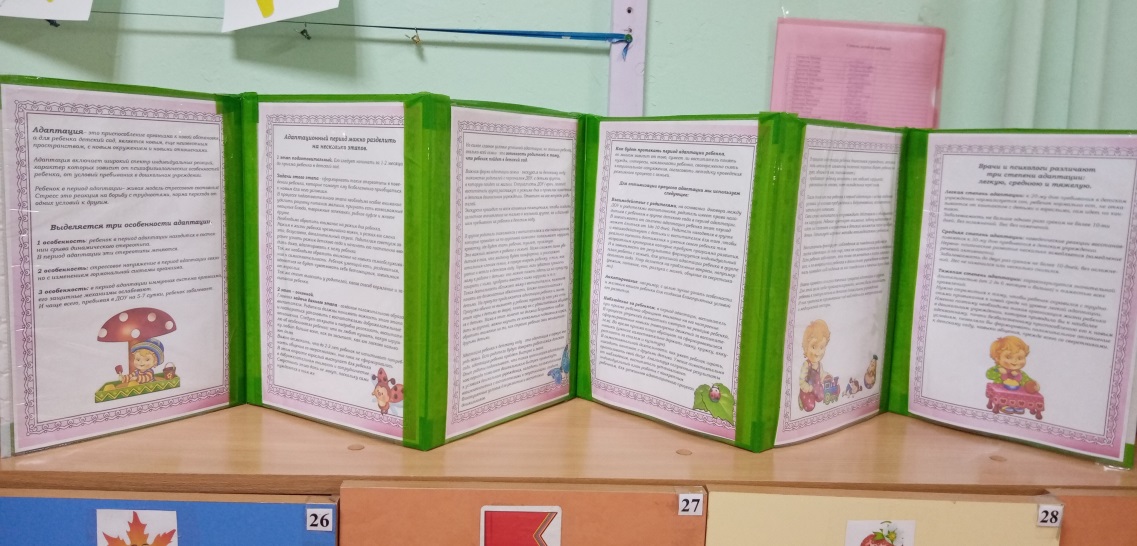 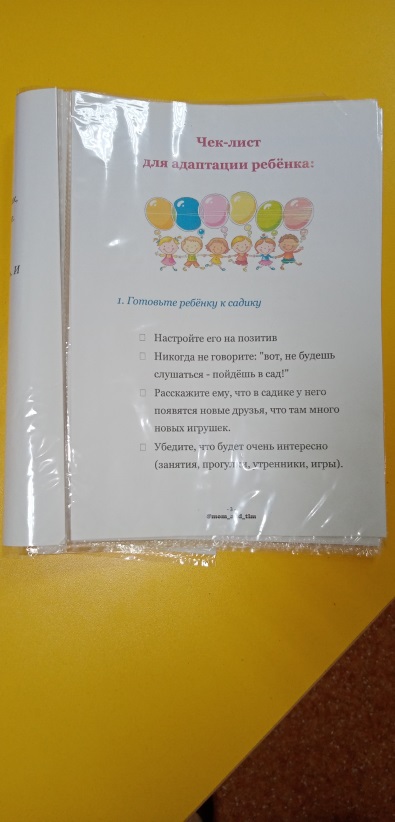 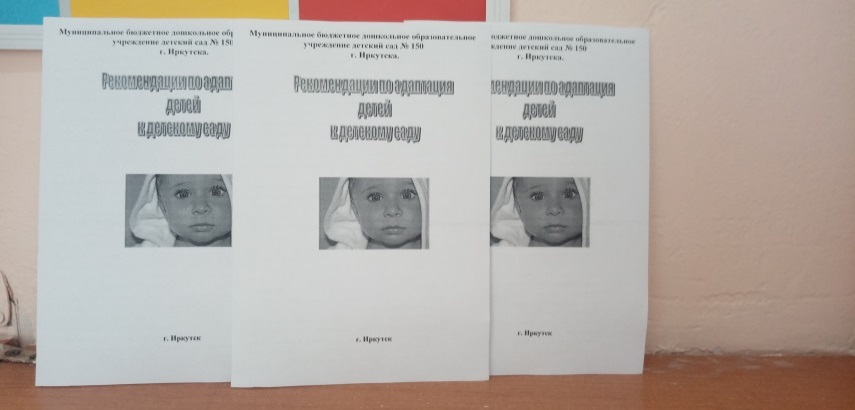 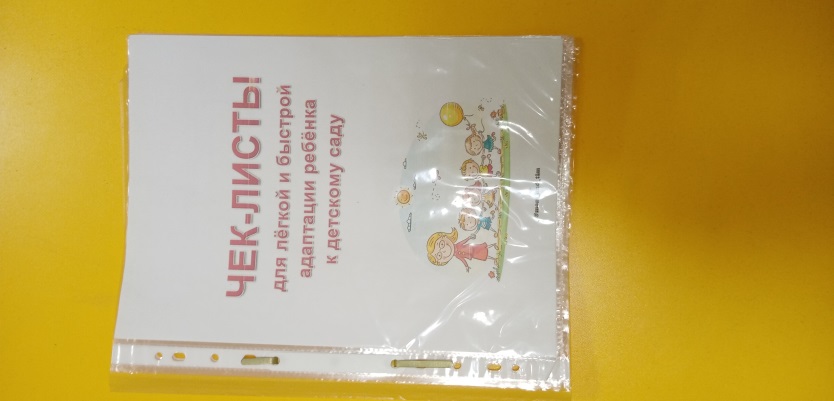 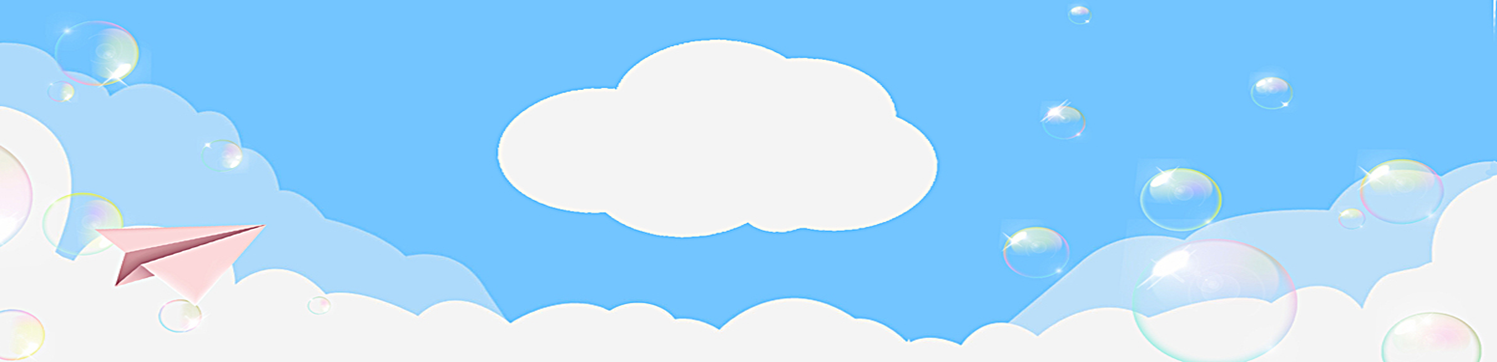 Фотоотчет совместной работы с детьми.
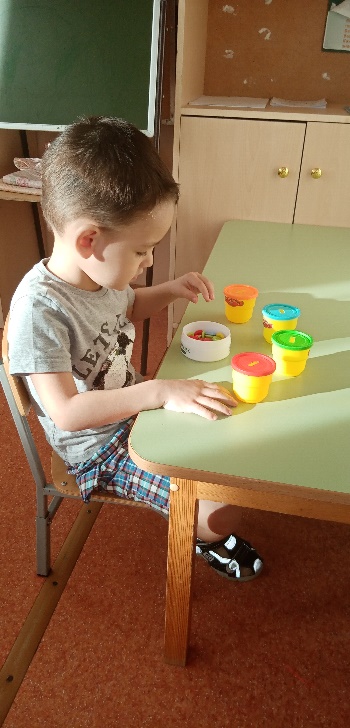 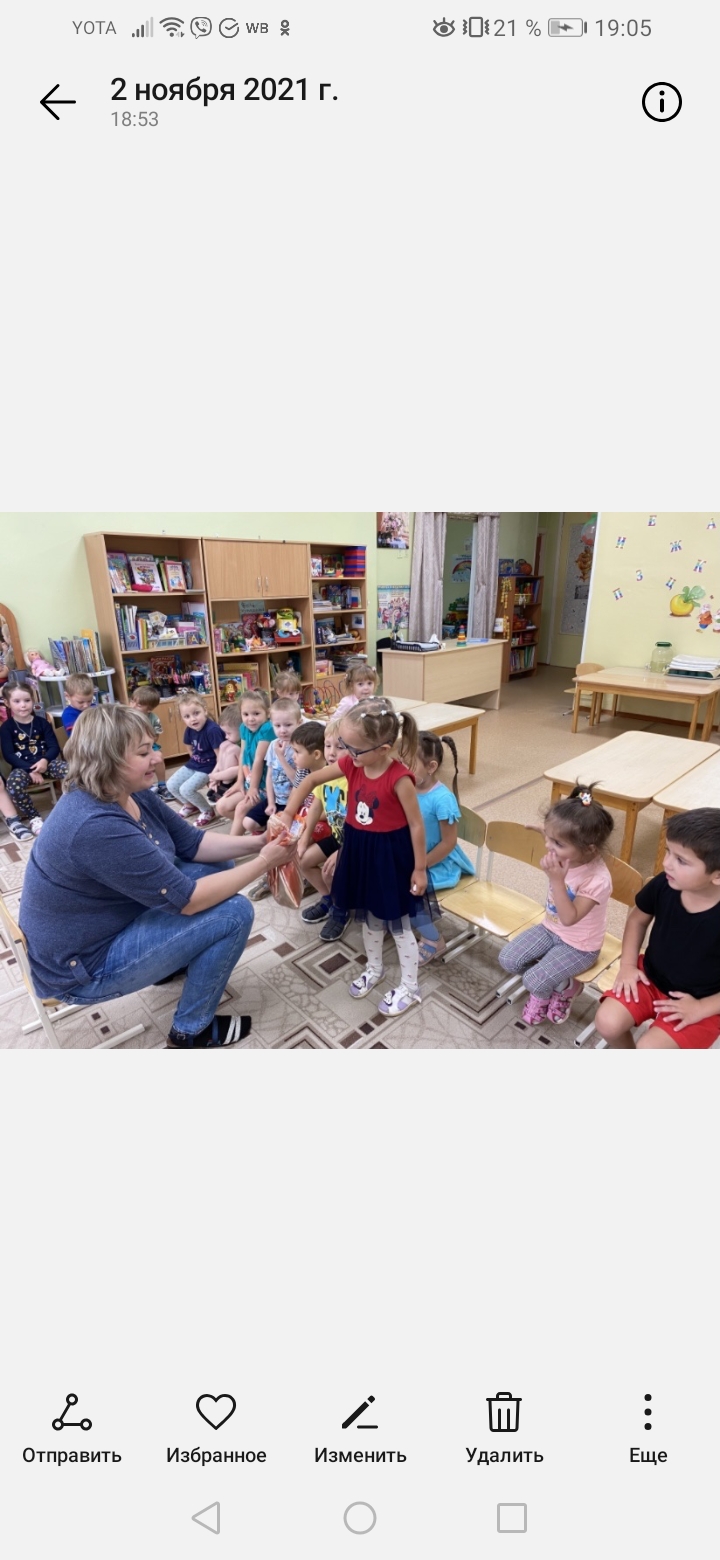 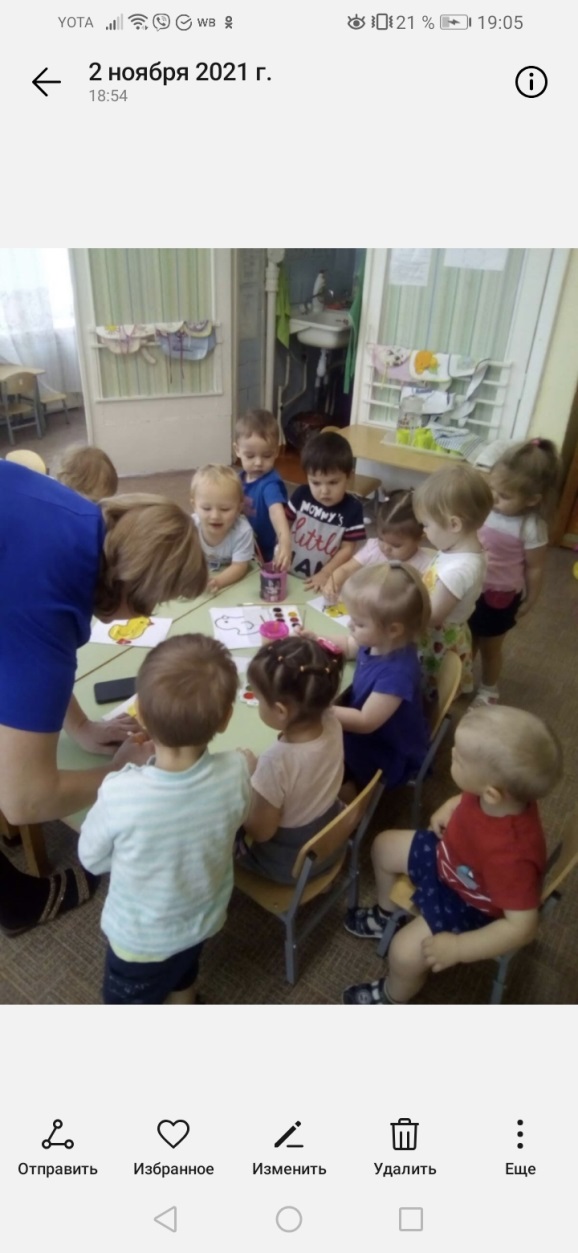 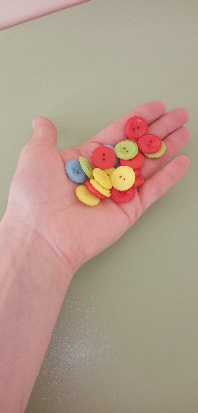 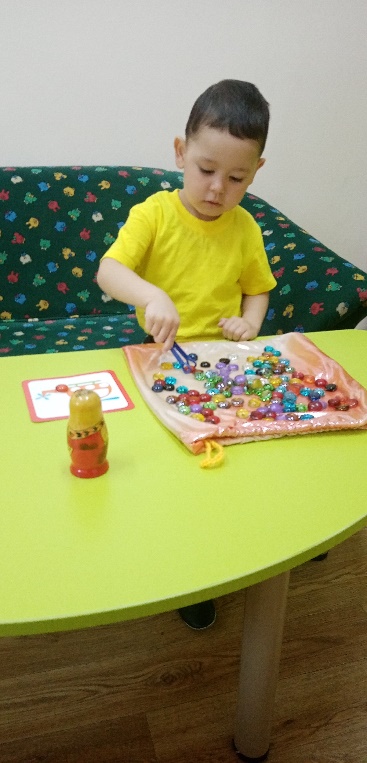 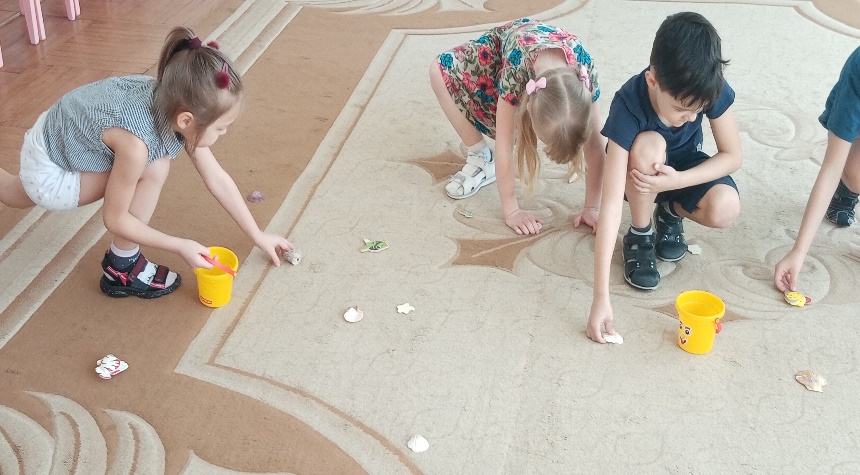 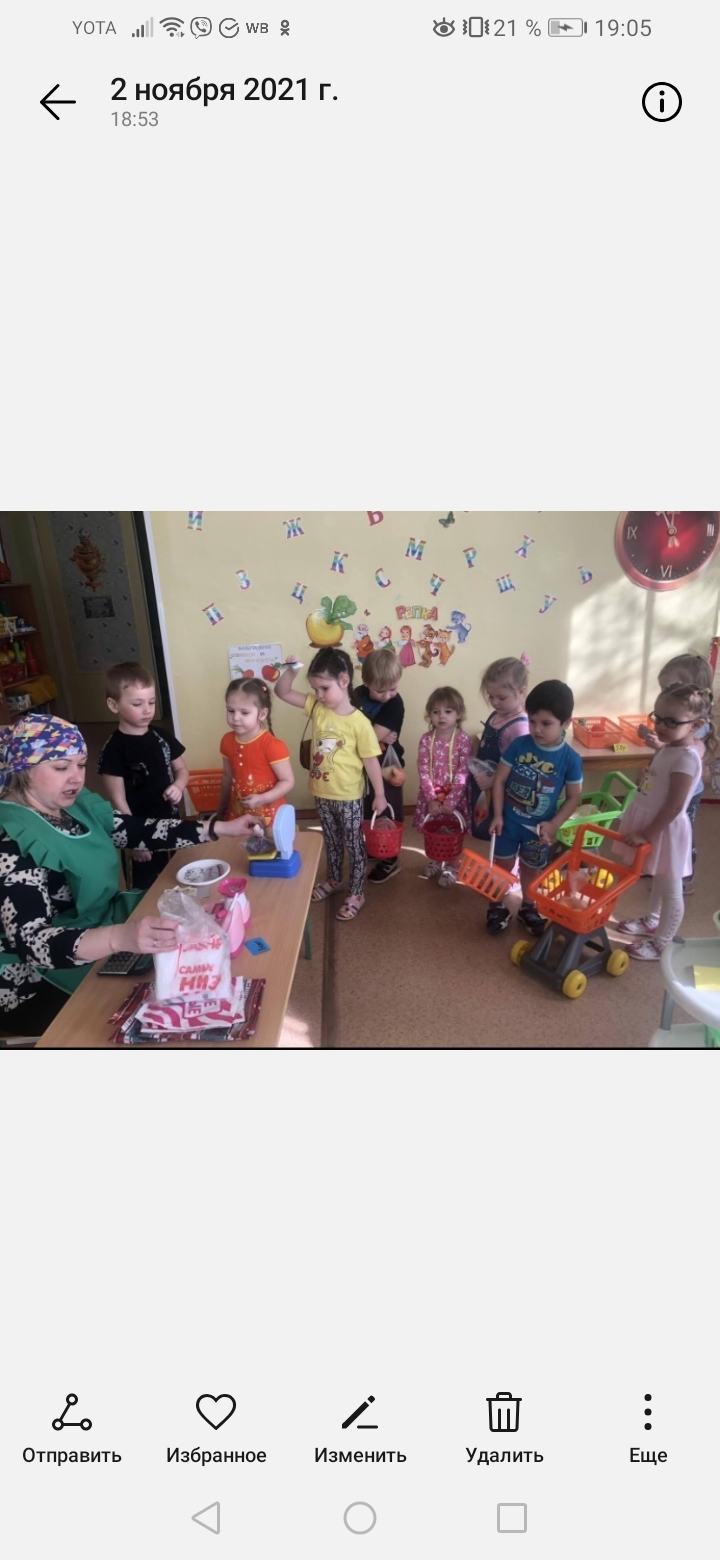 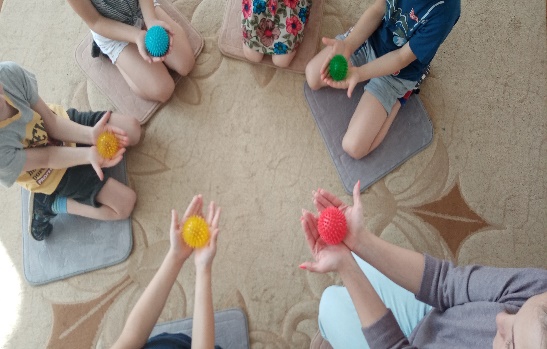 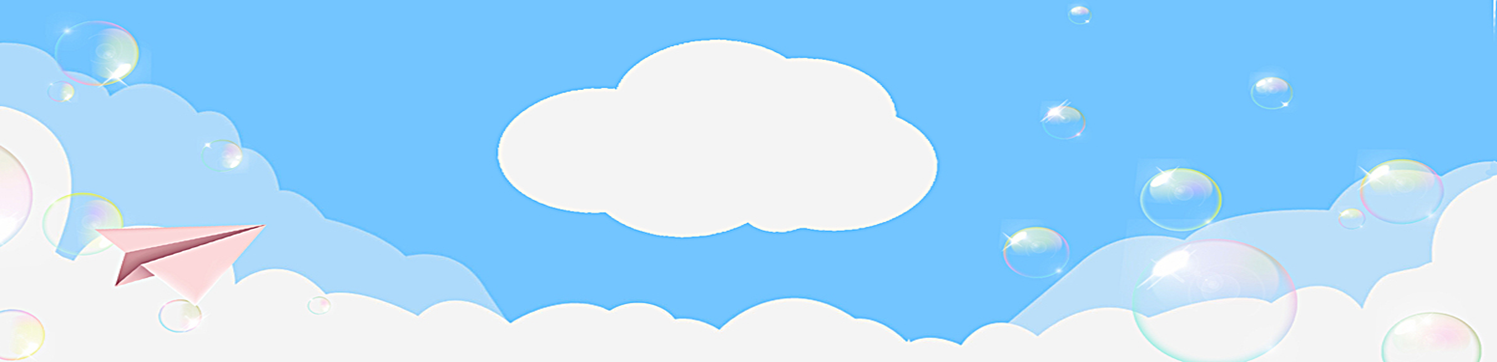 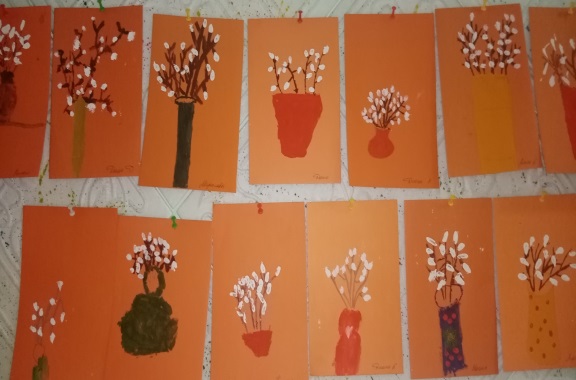 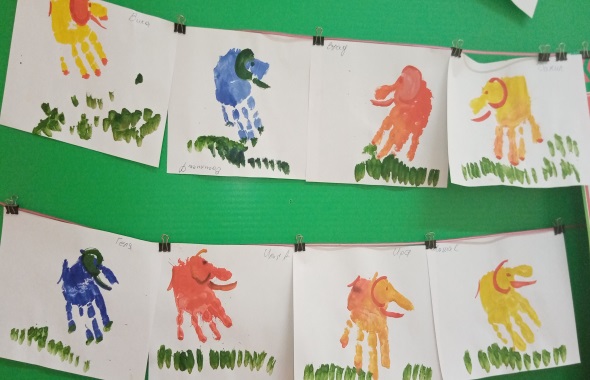 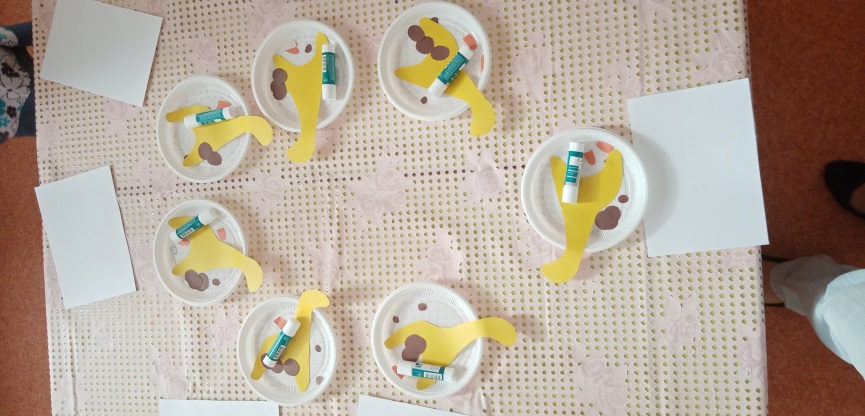 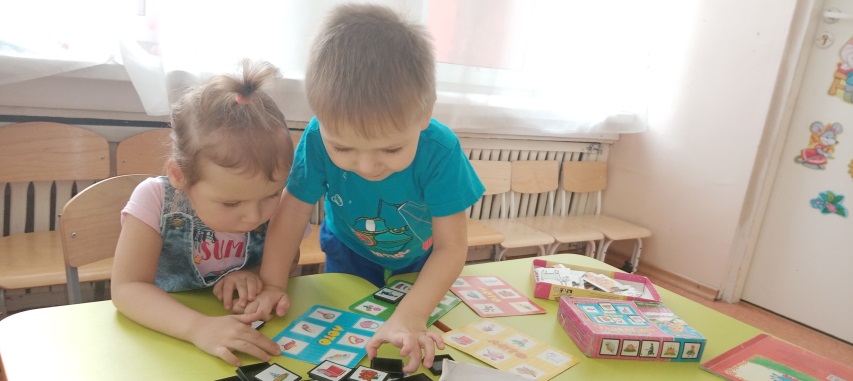 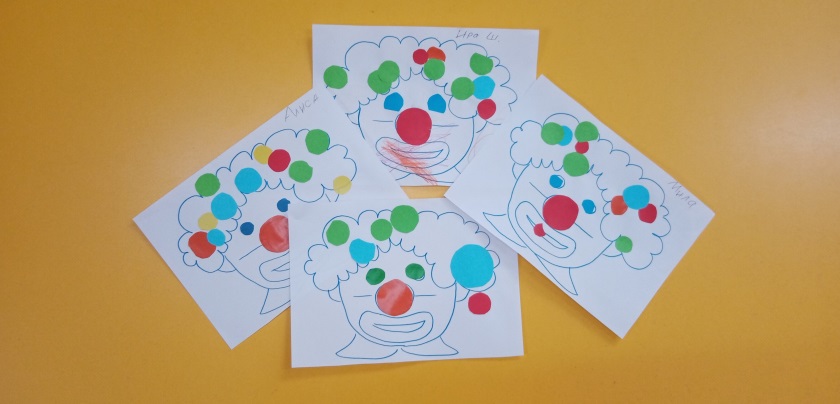 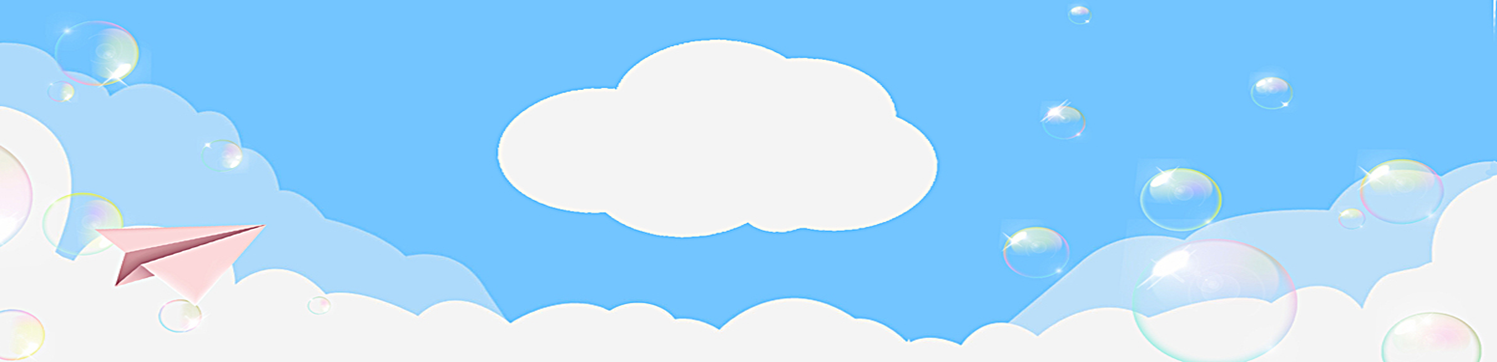 Спасибо за внимание!